ГРУППОВОЙ ПРОЕКТ
МОДУЛЬ 7 «СОДЕРЖАНИЕ И МЕТОДИКА ПРЕПОДАВАНИЯ ТЕМ ПО ПЕНСИОННОМУ И СОЦИАЛЬНОМУ ОБЕСПЕЧЕНИЮ ГРАЖДАН»
Ж\ДИДАКТИЧЕСКИЕ МАТЕРИАЛЫ ДЛЯ ПРЕПОДАВАНИЯ ОТДЕЛЬНЫХ ВОПРОСОВ ФИНАНСОВЙ ГРАМОТНОСТИ В РАМКАХ УРОКОВ ГЕОГРАФИИ РОССИИ В 9 КЛАССЕ
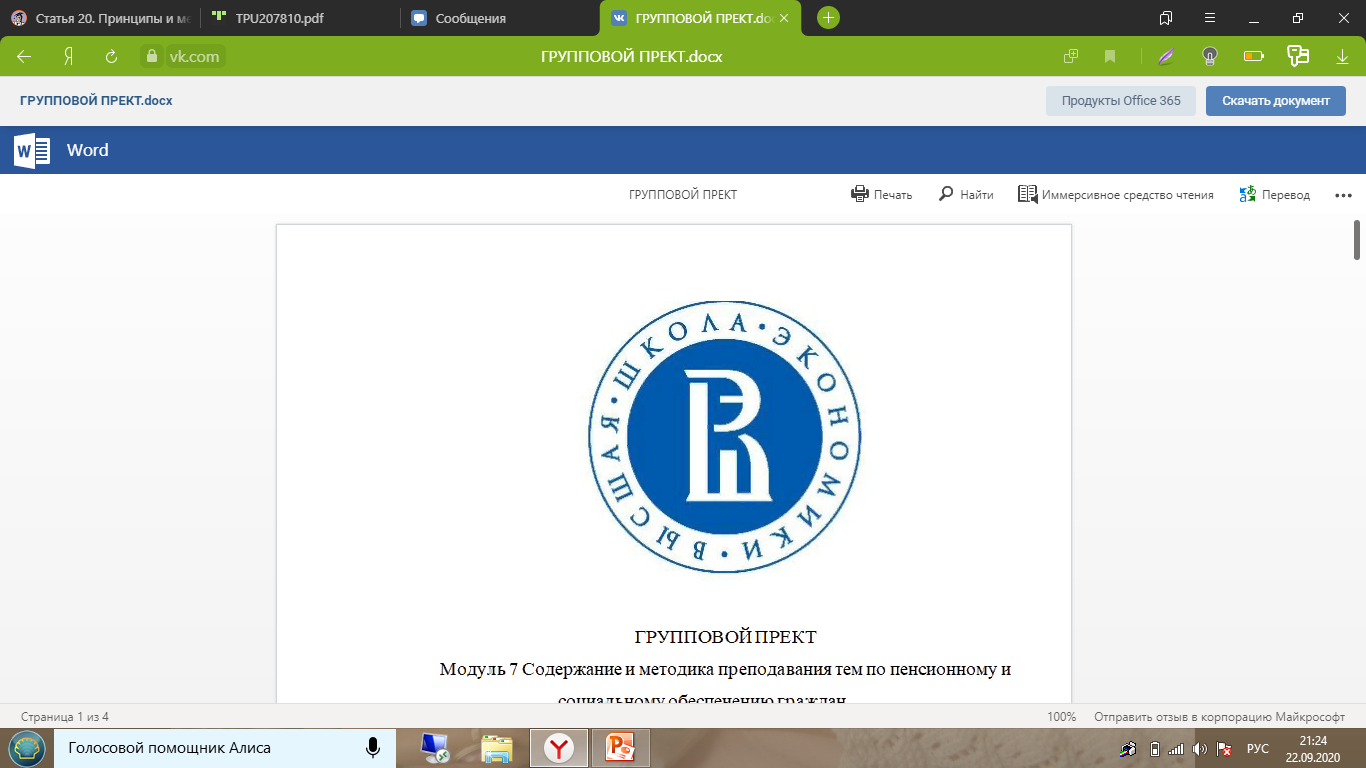 Учебная группа УОО-2
Рабочая группа №9
Тришкин Б.В.
Нестерова А.В.
Первушина М.Н.
Воробьева А.А.
Рыкунова Е.М.
Ячменева Т.С.
Шляхтурова С.Е.
Структура группового проекта
Модуль 7.  Содержание и методика преподавания тем по пенсионному и 
социальному обеспечению граждан
(Название учебного модуля. тема, возраст обучающихся)
_дидактический материал для преподавания финансовой грамотности в рамках уроков географии 9 класс
__Тришкин Борис Викторович (спикер)___pyramyd@mail.ru__
Цели проекта: Сформировать комплекс дидактических материалов по финансовой грамотности, для использования на уроках географии 9-го класса.
Задачи проекта:
- Выявить мета предметные связи между финансовой грамотностью и курсовом социальной и экономической географии изучаемых в 9-м классе;
- Определить темы курса социальной и экономической географии России в рамках которых целесообразно рассматривать темы финансовой грамотности в рамках модуля 7 по пенсионному и социальному обеспечению граждан;
- На основе учебно-методических материалов НИ ВШЭ, сформировать перечень дидактических материалов, для преподавания финансовой грамотности в рамках изучения курса экономической и социальной географии России.
Обоснование проекта:
В рамках курса географии 9-го класса учащиеся встречаются с такими понятиями, как: трудоспособный возраст, пенсионный возраст, экономически активное население, семейная структура населения и социальная защита населения. Считаем необходимым в рамках изучения данных тем более детально ознакомить учащихся в рамках изучения данных вопросов с системой пенсионного обеспечения и социальной защиты существующих в нашей стране.
Практическая направленность проекта связана с тем, что в девятом классе обучаются подростки 14-15 лет, которые активно вступают в трудовые отношения, в период летних каникул. Таким образом внедряя в рамках уроков географии элементы финансовой грамотности мы готовим молодых людей к сознательному выбору будущей трудовой деятельности, формируем у них твёрдую гражданскую позицию и стимулируем участию в легальных трудовых отношениях. Формируя таким образом гражданина и патриота своей страны.
Тематическое планирование курса географии 9 класс (УМК «Сферы»)
Каталог ресурсов
«Поиск методических инструментов»
Игра
Введение в урок игр, игровых упражнений и ситуаций позволяет свести до минимума утомляемость и напряжение обучающихся, в течение всего урока  поддерживает их внимание. Игры на уроках способствуют быстрому выполнению заданий, развивают и повышают интерес к предмету.
2.	Видеофрагмент урока 
https://youtu.be/T_uubJBsiVQ добровольные пенсионные накопления

Обучающие ролики на тему защиты прав потребителей в сфере пользования финансовыми услугами для взрослых и детей, а в частности, пенсионного обеспечения
3.	Ресурсы сайта «УЧЕБНО-МЕТОДИЧЕСКИЕ МАТЕРИАЛЫ «ОСНОВЫ ПЕНСИОННОГО СТРАХОВАНИЯ И ПЕНСИОННОГО ОБЕСПЕЧЕНИЯ В РОССИЙСКОЙ ФЕДЕРАЦИИ» ДЛЯ СЕМИНАРА» 
Учебно-дидактические материалы направлены на формирование знаний в области современного пенсионного обеспечения у преподавателей в концепции лекция - семинар

https://vashifinancy.ru/materials/uchebno-metodicheskie-materialy-osnovy-pensionnogo-strakhovaniia-i-pensionnogo-obespecheniia-v-rossiiskoi-federatcii-dlia-seminara/
4.	Деловая игра «Подумаем о пенсии или как обеспечить свою старость?»
Сценарий деловой игры для формирования у старшеклассников и студентов умений и установок в области управления пенсионными личными накоплениями
 https://vashifinancy.ru/materials/delovaia-igra-podumaem-o-pensii-ili-kak-obespechit-svoiu-starost/
Контрольно-оценочные средства
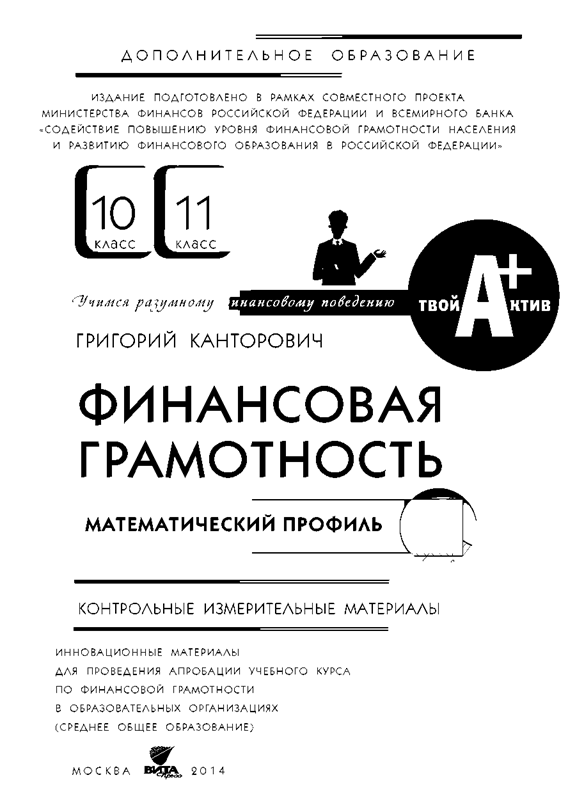 В результате реализации данного проекта будет сформирована подборка дидактических, информационных и методических материалов для интеграции преподавания элементов финансовой грамотности в рамках уроков географии в 9-м классе. На базе УМК «Сферы».
В перспективе развития проекта можно разработать аналогичные материалы для других УМК по географии в 9 классе и органично их интегрировать в учебный процесс.
Для рассмотрения других тем финансовой грамотности рекомендуется использовать Сборник Специальных модулей по финансовой грамотности для УМК по географии 9 класса.